Semantisatieverhaal:
Het wordt bijna winter. Dat betekent dat het weer behoorlijk kan gaan vriezen. Het kan erg gaan vriezen. Mensen willen dan zo snel mogelijk gaan schaatsen! Ieder jaar zijn er vier ijsclubs die de strijd met elkaar aangaan. De ijsclubs gaan een wedstrijd, het gevecht aan met elkaar: Wie houdt de eerste marathon op natuurijs? Het is een traditie geworden dat deze ijsclubs met elkaar strijden. Een traditie is iets wat mensen al heel lang op dezelfde manier doen. Het organiseren van zo’n marathon is een hele klus. Organiseren betekent dingen regelen zodat iets kan gebeuren. Er moet  een vergunning worden aangevraagd. Met een vergunning krijg je de toestemming om iets te doen. Ook moeten er van pallets bankjes worden gemaakt voor de schaatsers en het publiek. De pallet is het grote bord van houten latten, waarop je spullen kunt stapelen en vervoeren. Het is dus veel werk om een ijsmarathon te organiseren. Soms valt de dooi in en wordt de prachtige ijsbaan vernield omdat het ijs smelt. Vernielen betekent helemaal kapotmaken. De ijsbaan gaat dan helemaal kapot en de organisatie moet de marathon dan afgelasten. Ze kunnen de marathon dan niet door laten gaan. Gelukkig blijft het ook vaak genoeg behoorlijk vriezen en kunnen de schaatsers met elkaar de strijd aangaan! Tijdens de wedstrijd mogen mensen niet op het ijs komen. Soms luisteren mensen niet naar deze regels en ontstaat er een rel tijdens de wedstrijd. Een rel is de grote ruzie tussen veel mensen. Als het zo uit de hand loopt moet de politie de mensen weghalen. Het gaat niet zoals je het wilt en je hebt er geen controle meer over. Kennen jullie ook situaties waarbij iets uit de hand is gelopen?
[Speaker Notes: afgelasten = niet door laten gaan
behoorlijk = erg
organiseren = dingen regelen zodat iets kan gebeuren
de strijd = de wedstrijd, het gevecht
de pallet = het grote bord van houten latten, waarop je spullen kunt stapelen en vervoeren
de traditie = iets wat mensen al heel lang op dezelfde manier doen
vernielen = helemaal kapotmaken
het loopt uit de hand = het gaat niet zoals je het wilt en je hebt er geen controle meer over
de vergunning = de toestemming om iets te doen
de rel = de grote ruzie tussen veel mensen]
Gerarda Das
Mariët Koster
Mandy Routledge
Francis Vrielink
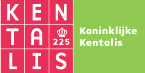 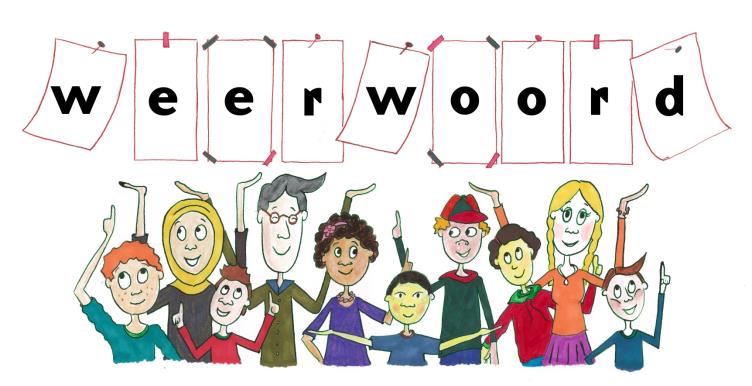 Week 50 – 10 december 2019
Niveau A
behoorlijk
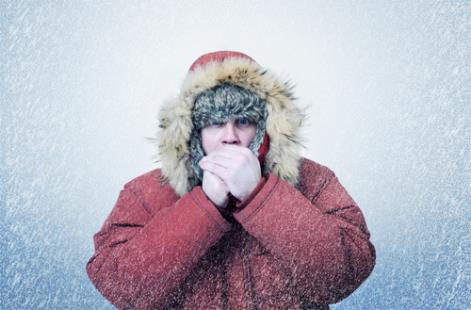 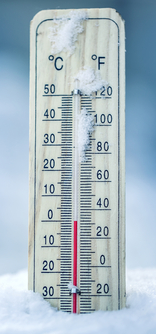 de strijd
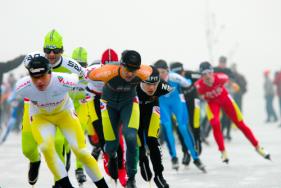 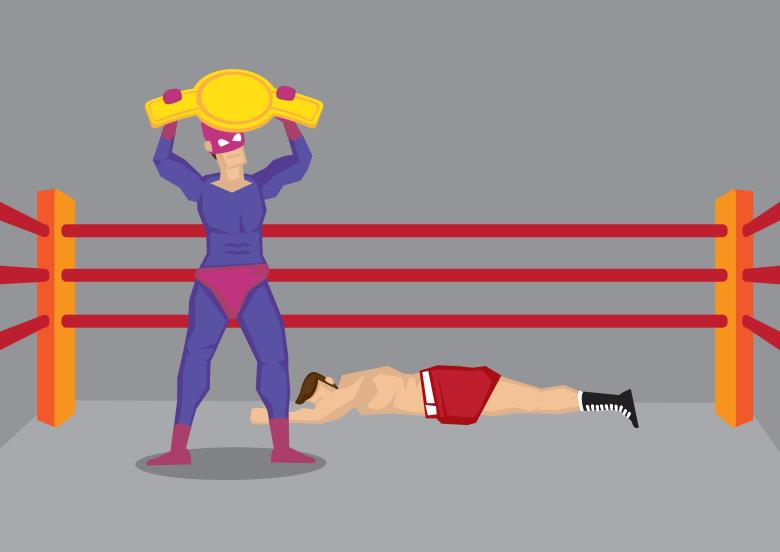 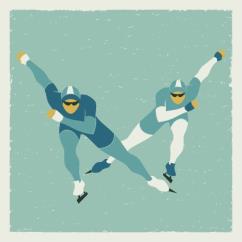 de traditie
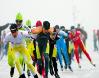 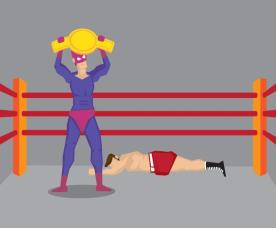 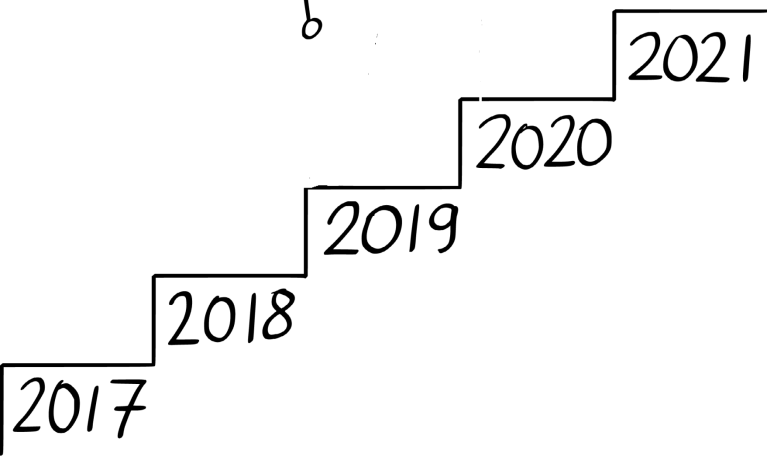 organiseren
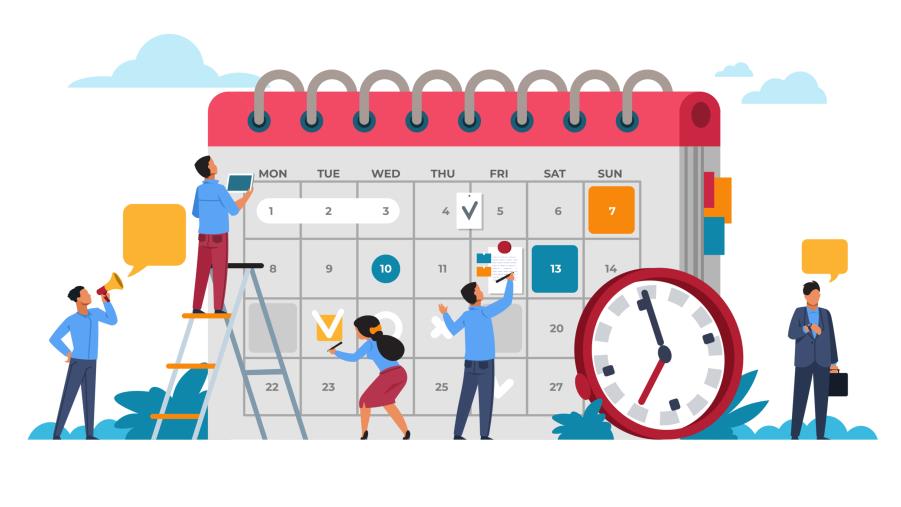 de vergunning
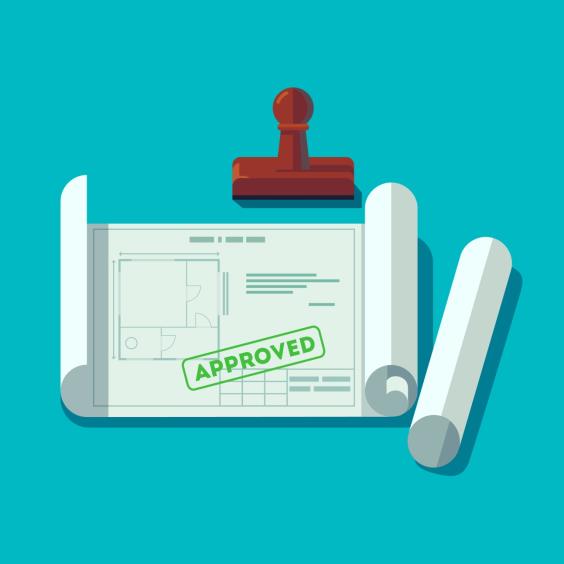 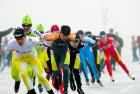 de pallet
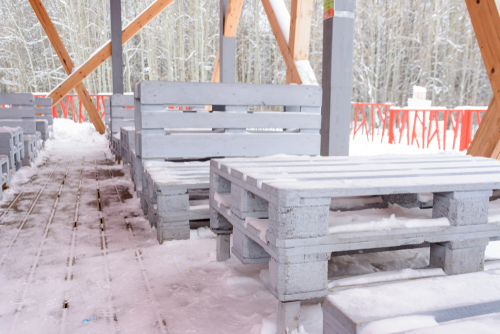 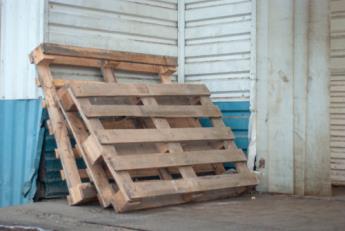 vernielen
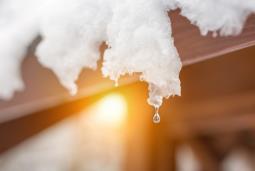 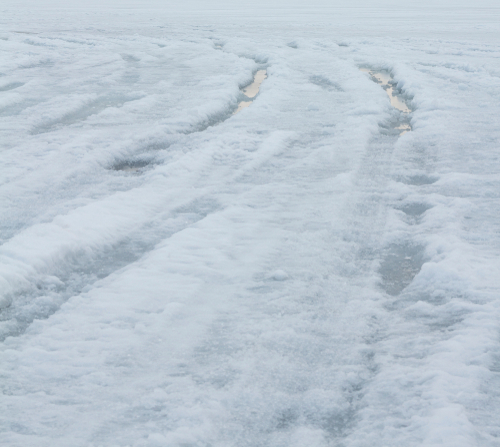 afgelasten
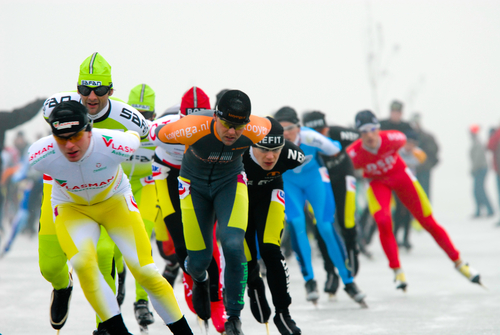 de rel
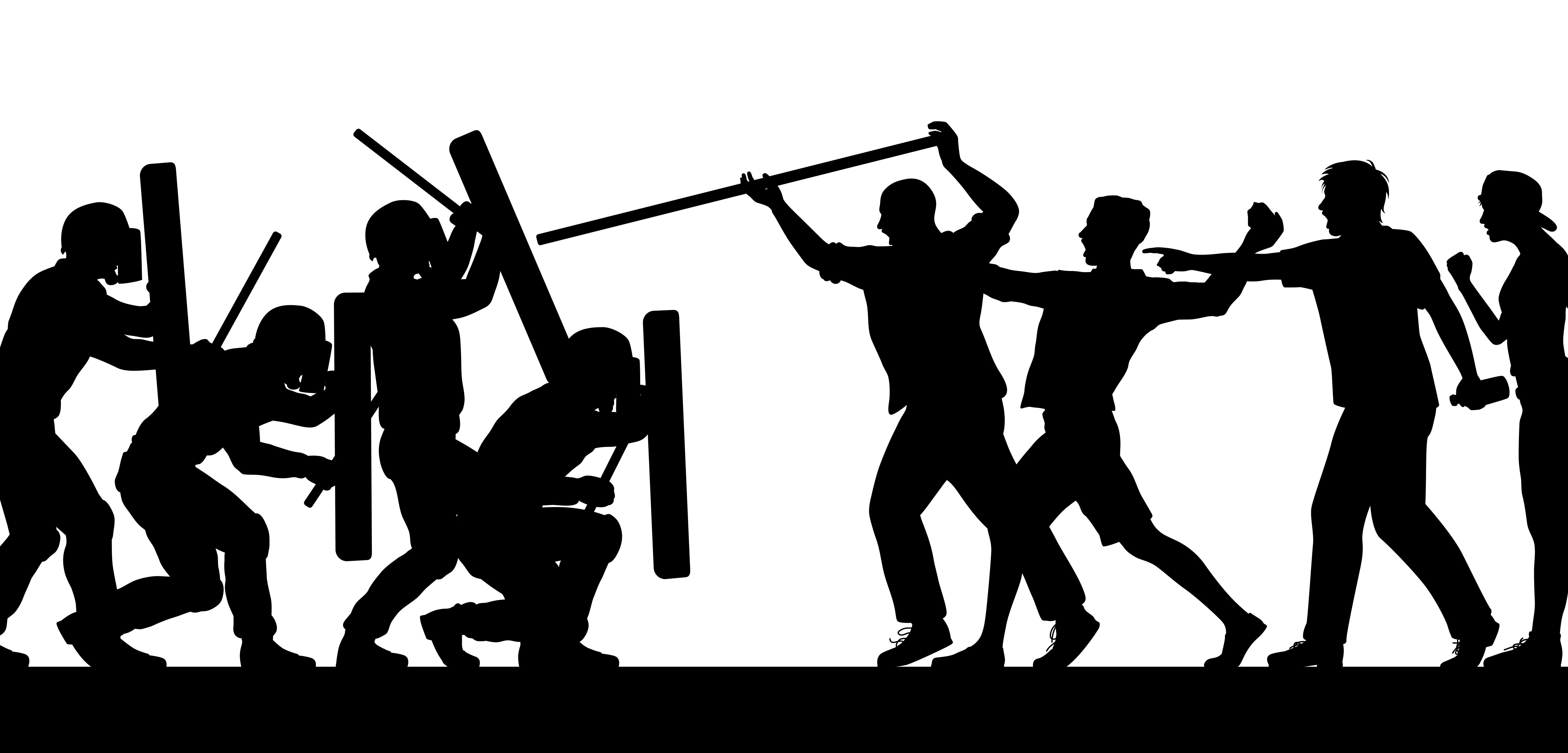 het loopt uit de hand
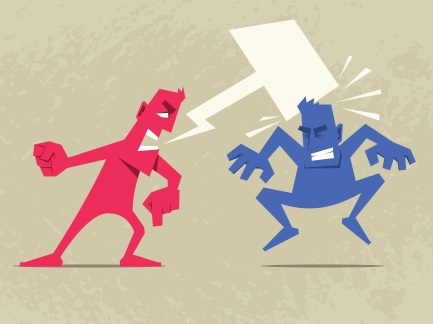 Op de woordmuur:
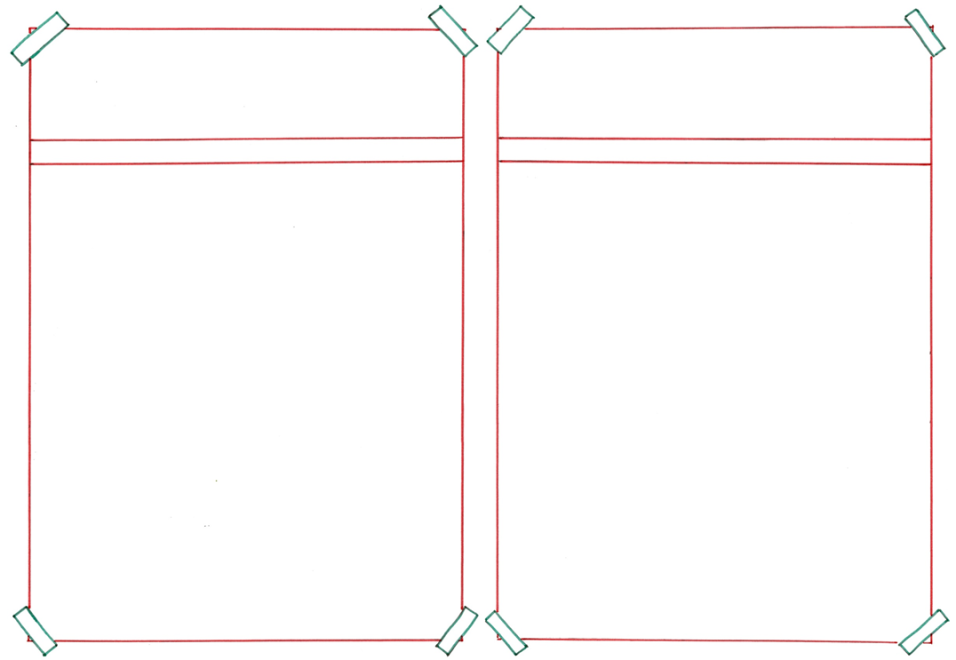 vernielen
repareren
= iets dat kapot is, heel maken
 
 
  
 
  

IJstransplantatie is een goede manier om de ijsbaan te repareren.
= helemaal kapotmaken

 
 
 
 
 
   
De dooi vernielde de ijsbaan.
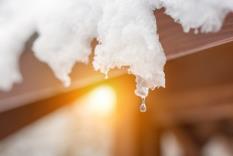 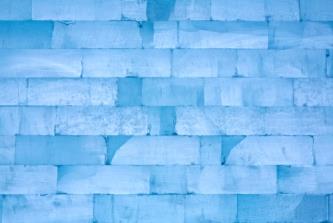 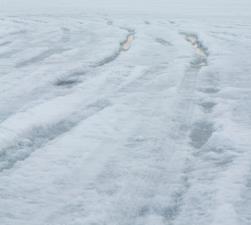 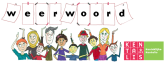 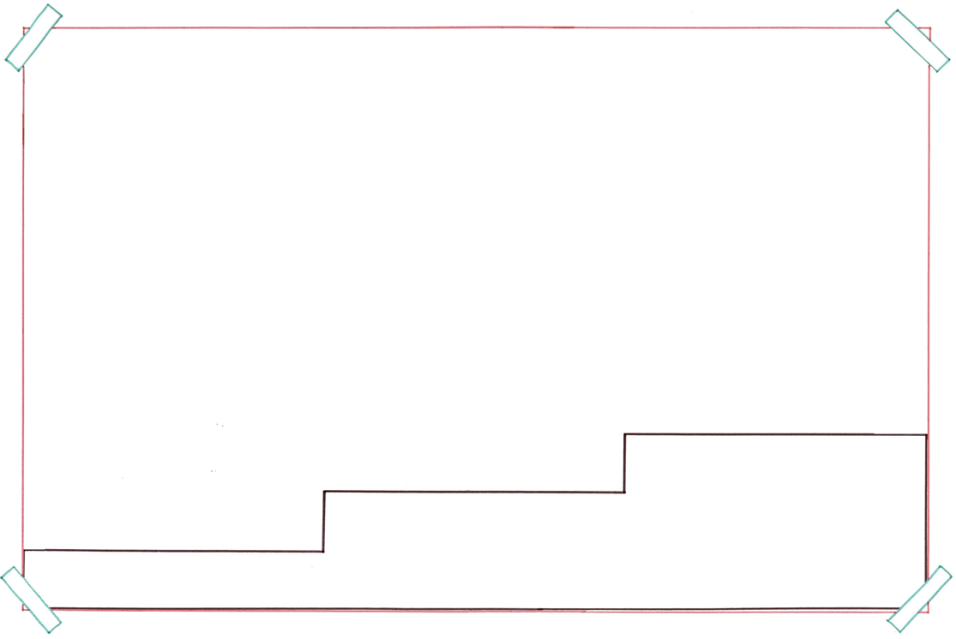 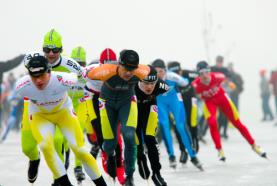 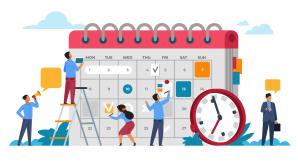 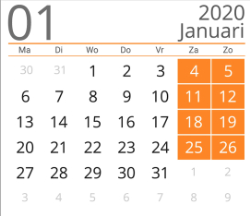 plaatsvinden
organiseren
= gebeuren
plannen
= dingen regelen zodat iets kan gebeuren
Het is een hele klus om zo’n marathon te organiseren.
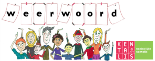 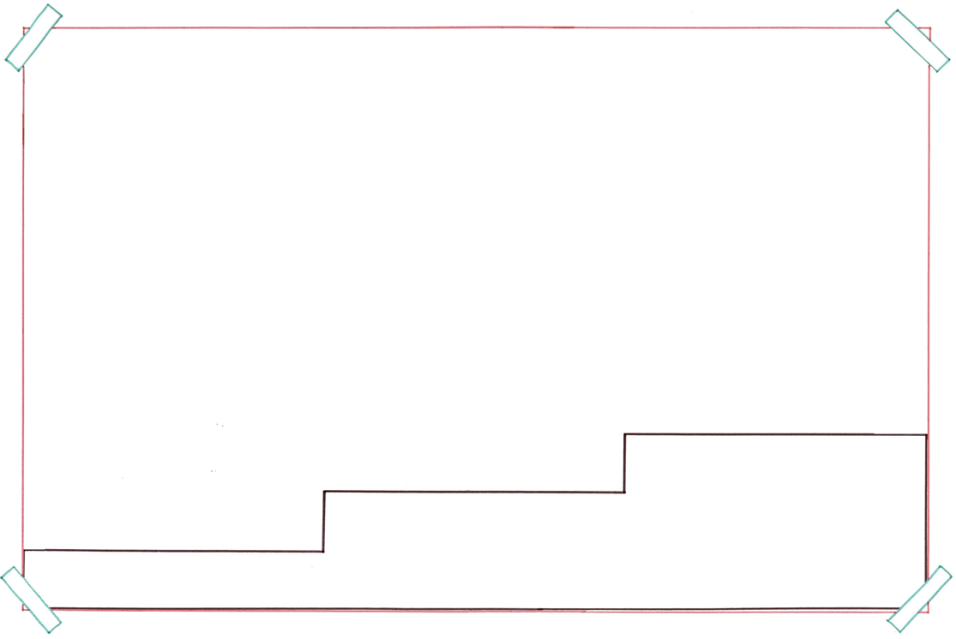 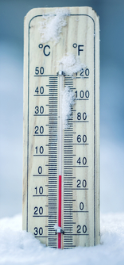 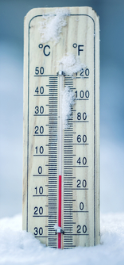 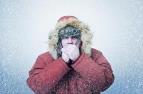 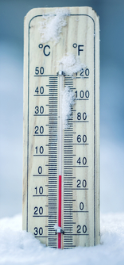 extreem
behoorlijk
enigszins
= erg
In de winter kan het wel weer behoorlijk gaan vriezen.
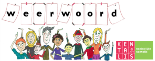 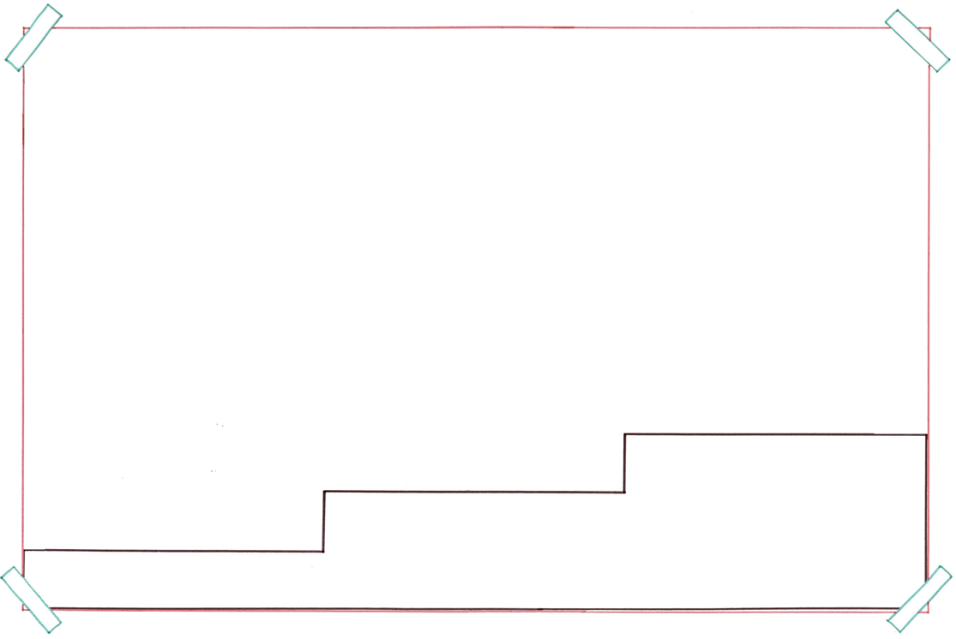 Mensen stonden op het ijs, terwijl dat niet mag. Het liep uit de hand.
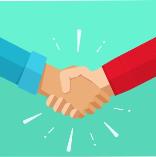 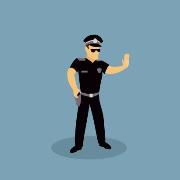 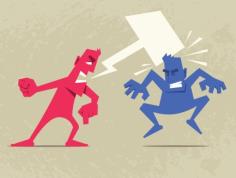 oplossen
ingrijpen
het loopt uit de hand
= ergens iets tegen doen als het fout dreigt te gaan
= het gaat niet zoals je het wilt en je hebt er geen controle meer over
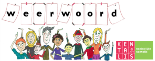 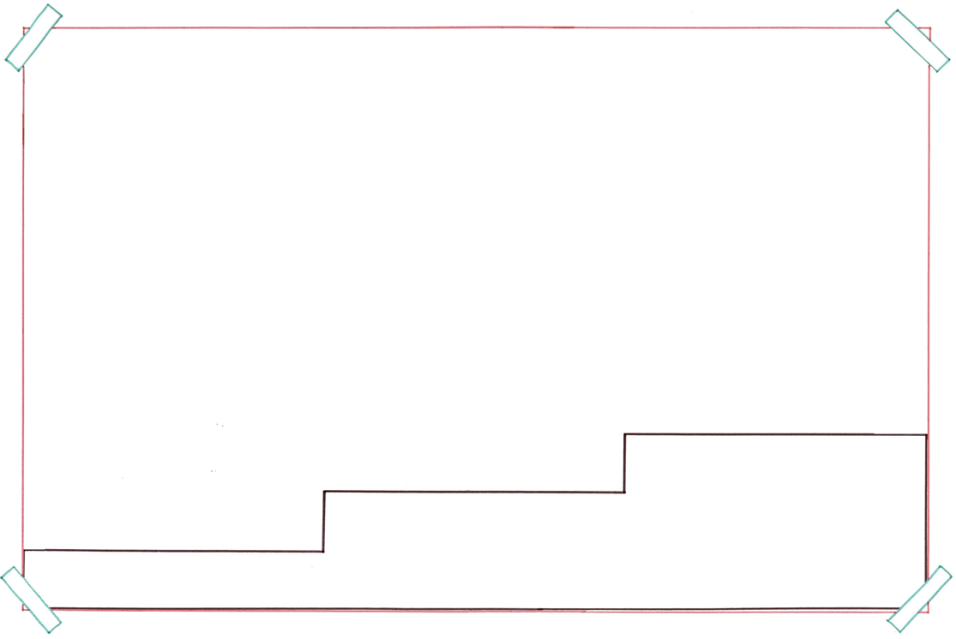 Als mensen niet luisteren naar de regels, kan er een rel ontstaan
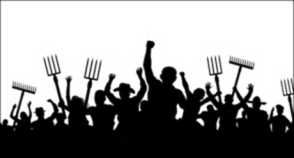 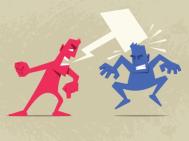 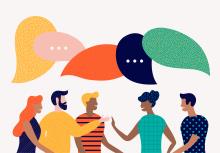 de rel
de ruzie
= de grote ruzie tussen veel mensen
de discussie
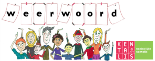 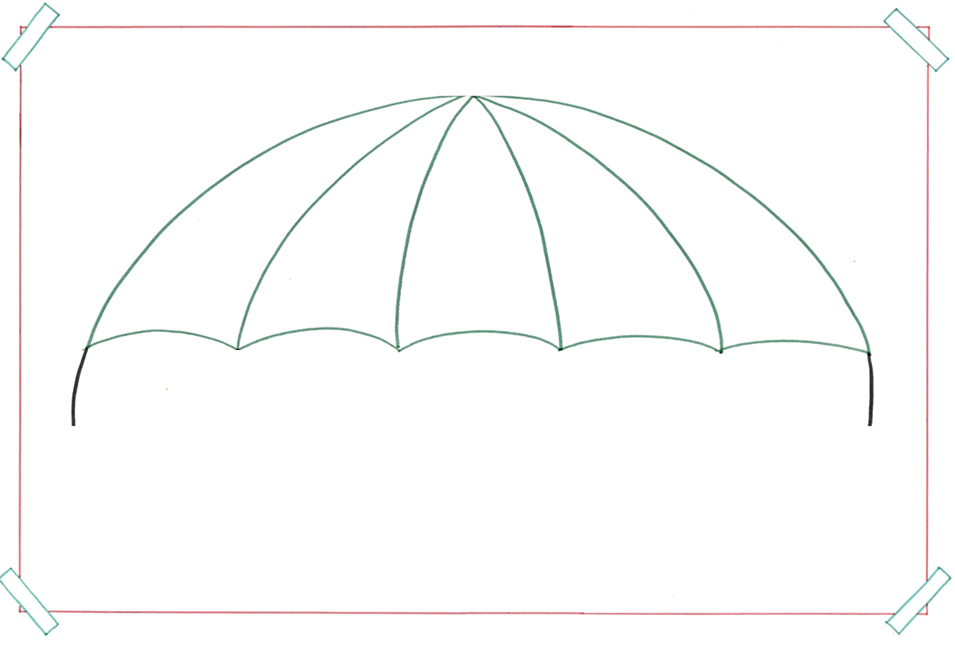 = de toestemming om iets te doen
de vergunning
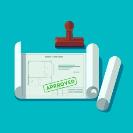 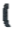 de 
verblijfsvergunning
de visvergunning
de ijsmarathon-vergunning
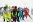 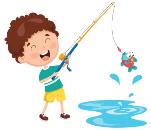 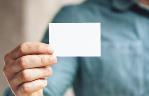 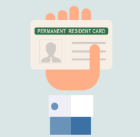 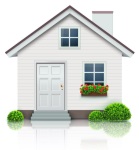 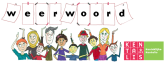 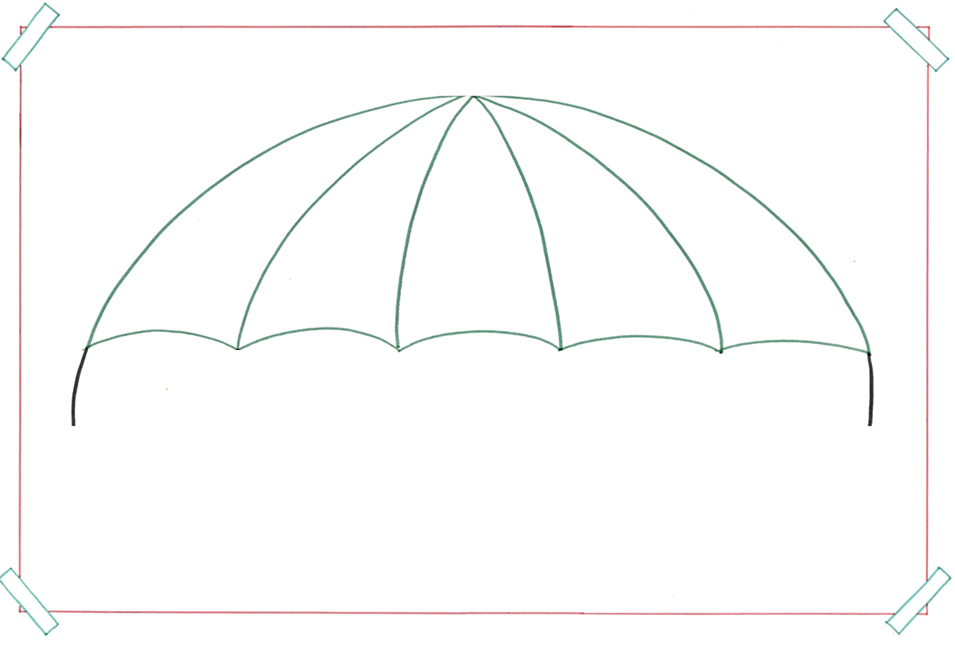 = iets wat mensen al heel lang op dezelfde manier doen
de traditie
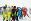 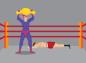 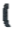 het paasvuur
de ijsmarathon-strijd
Sinterklaas
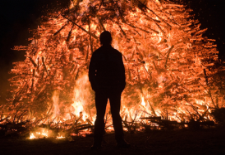 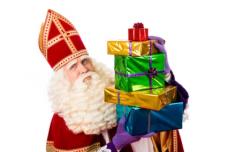 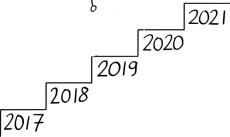 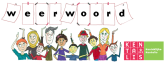 afgelasten= niet door laten gaan

De ijslaag is dan niet dik genoeg meer, waardoor de organisatie de marathon moet afgelasten.
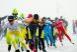 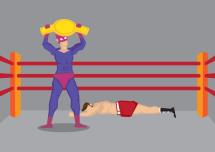 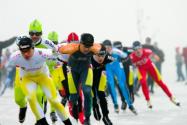 de strijd= de wedstrijd, het gevecht

Ieder jaar zijn er vier ijsclubs die de strijd met elkaar aangaan.
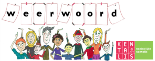 de pallet = het grote bord van houten latten, waarop je spullen kunt stapelen en vervoeren 



Van de pallets moeten bankjes worden gemaakt.
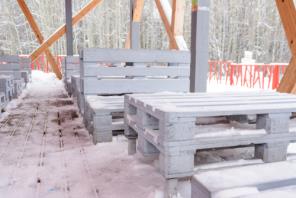 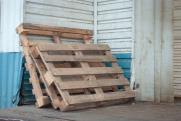 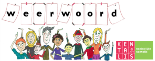